Nevyriausybinės organizacijos kūrimas ir valdymas Socialinis aktyvumas senjorams
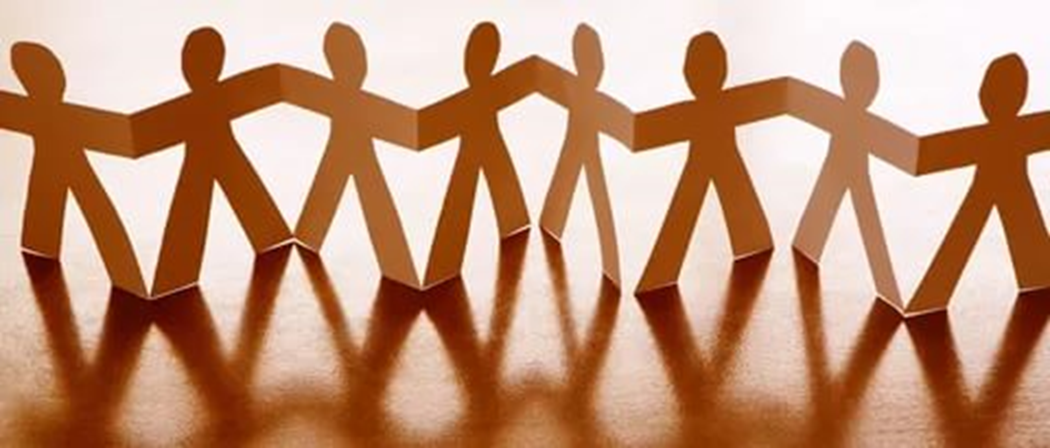 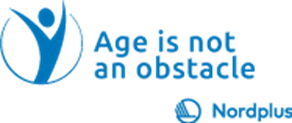 Kaip pradėti NVO?
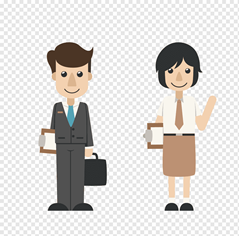 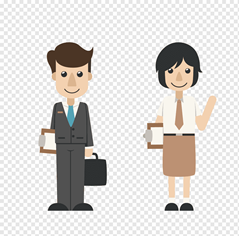 Kaip pradėti NVO?
Kaip pradėti NVO?
The establishing documents may be submitted in person, sent by post or submitted electronically
Kaip pradėti NVO?
NVO valdymo principai
NVO reikia gero valdymo, kad jos veiktų efektyviai funkcionuotų ir  taptų tvariomis
NVO struktūra, sprendimų priėmimo procesas
Visuomenei naudingos organizacijos – NVO (I)
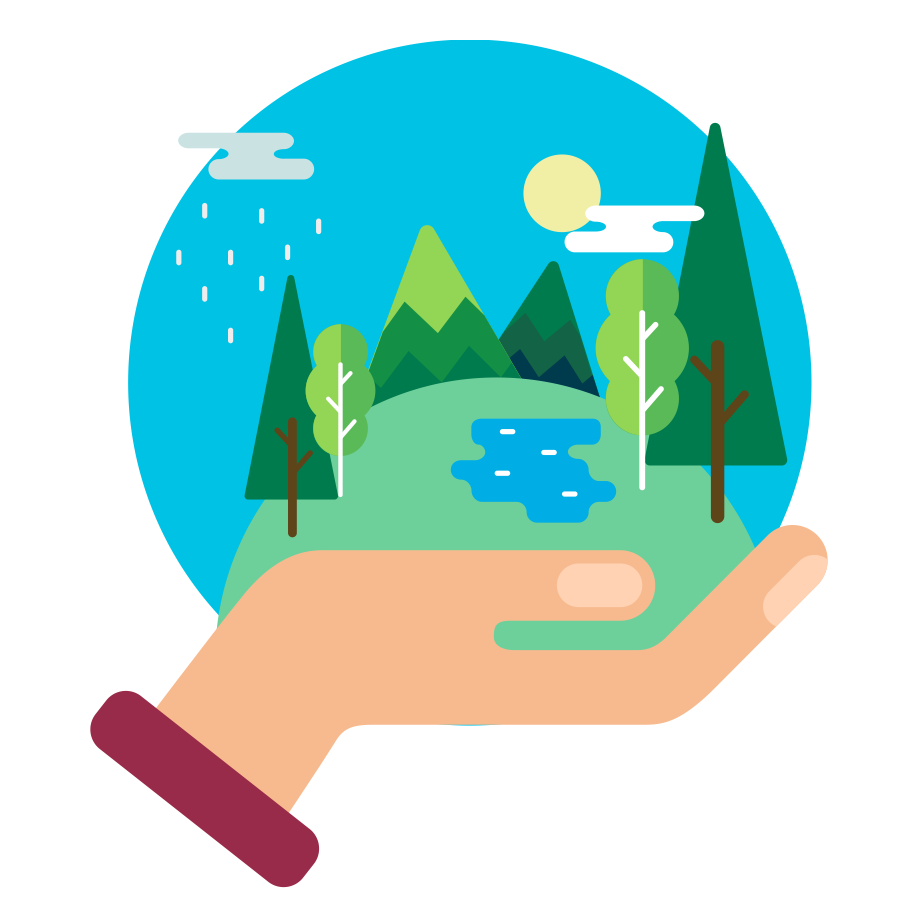 Visuomenei naudingos organizacijos – NVO (II)
statusas suteikia galimybę paskatinti pritraukti pinigų iš verslininkų ir asmenų
yra suteiktos kitos viešosios naudos organizacijų privilegijos (pvz., mokesčių lengvatos)
duomenų apsaugos įstatymas (I)
duomenų apsaugos įstatymas (II)
Duomenų apsaugos įstatymo poveikis
Apvalas stalas ir mokymai
rengiant organizacijos tikslus, jos misiją ir viziją;
teikiant  paraiškas, siekiant užregistruoti
nevyriausybinę organizaciją.